Le système endocrinien
Marion Renault - Cléo Huet
Sommaire
02
01
03
Le cerveau
Définition
La thyroïde
04
05
06
Les glandes surrénales et le pancréas
Les organes reproducteur
Les perturbateurs endocriniens
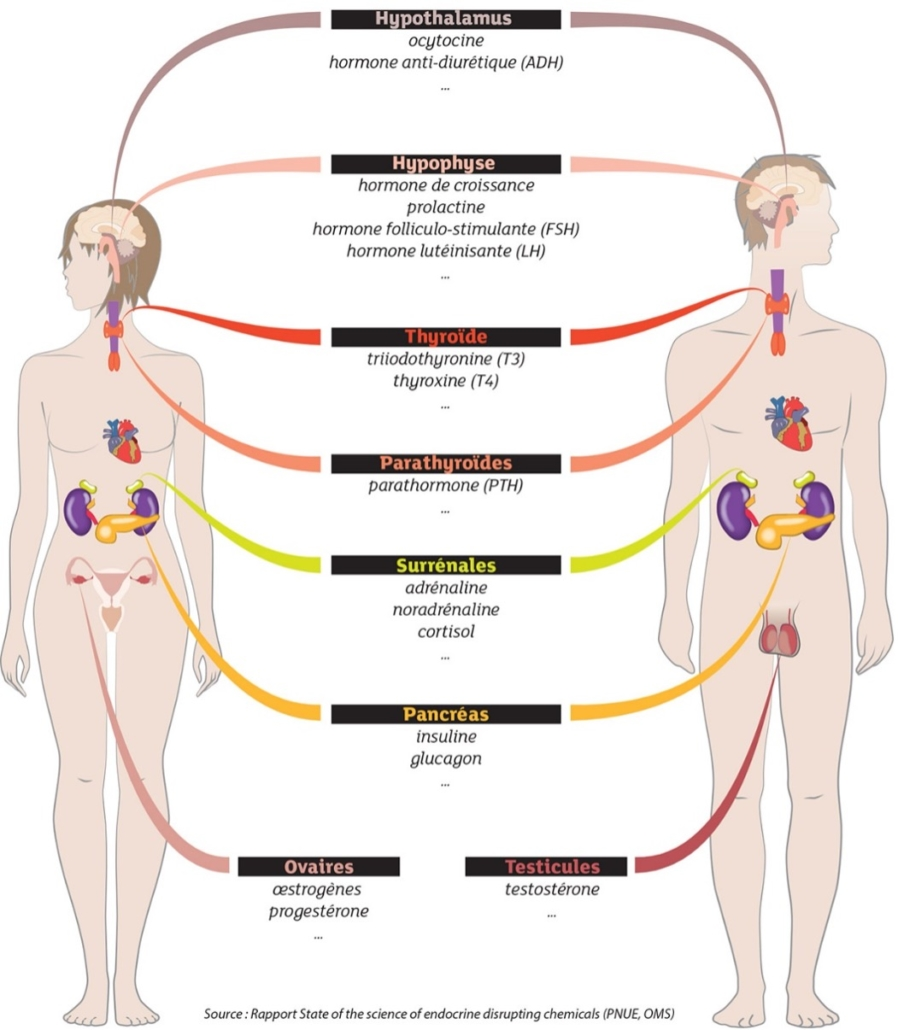 1. Définition
Le système endocrinien est un ensemble de glandes, appelées glandes endocrines. 
Une glande endocrine est un organe composé de cellules qui sécrète des hormones et les répand dans l’organisme par le sang.
Les hormones agissent comme des messagers chimiques entre les différentes parties du corps. 
Elles contrôlent de nombreuses fonctions dont la croissance, la reproduction, la libido, le sommeil, la faim, l’humeur, le métabolisme…
2. Le cerveau
Deux glandes principales : l’hypophyse et l’hypothalamus.

Elles sont très liées et contrôlent ensemble le système endocrinien.
On parle de complexe hypothalamo-hypophysaire.

Il y a d’autres glandes, comme l’épiphyse qui contrôle la mélatonine (l’hormone du sommeil).
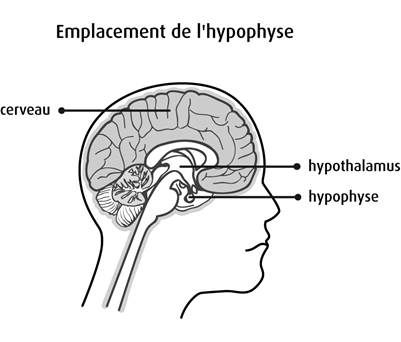 L’hypophyse
L’hypophyse, située à la base du cerveau, est la glande principale du système endocrinien. Elle fabrique de nombreuses hormones qui contrôlent :

La croissance
Le métabolisme
Le taux de stéroïde
Chez la femme : les menstruations, la maturation des ovules et la production d’œstrogène par les ovaires
Chez l’homme : la production de spermatozoïdes et de testostérone par les testicules
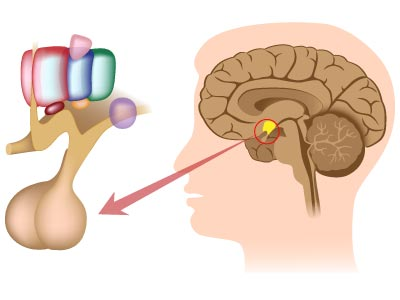 L’hypothalamus
Il contrôle et régule une grande partie du système endocrinien, dont l’hypophyse.

L’hypothalamus a un rôle dans le système endocrinien, mais aussi dans le système nerveux.

Les hormones qu’il fabrique contrôlent :
Les contractions lors de l’accouchement
La production de lait maternel
La sécrétion d’urine
La dopamine (partiellement)
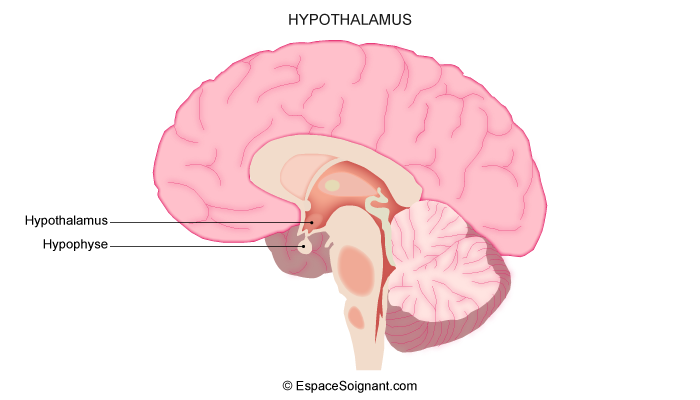 3. La thyroïde et les glandes parathyroïdes
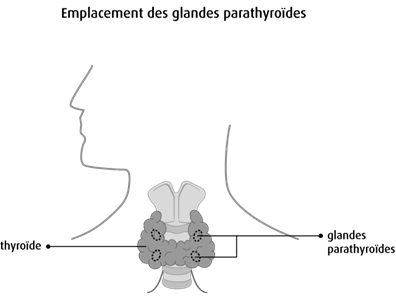 La thyroïde
La thyroïde est composée de follicules qui produisent et libèrent les hormones thyroïdiennes.

Ces hormones régulent :
La température corporelle
Le rythme cardiaque
La pression artérielle
La respiration
Le système nerveux
Le développement du cerveau
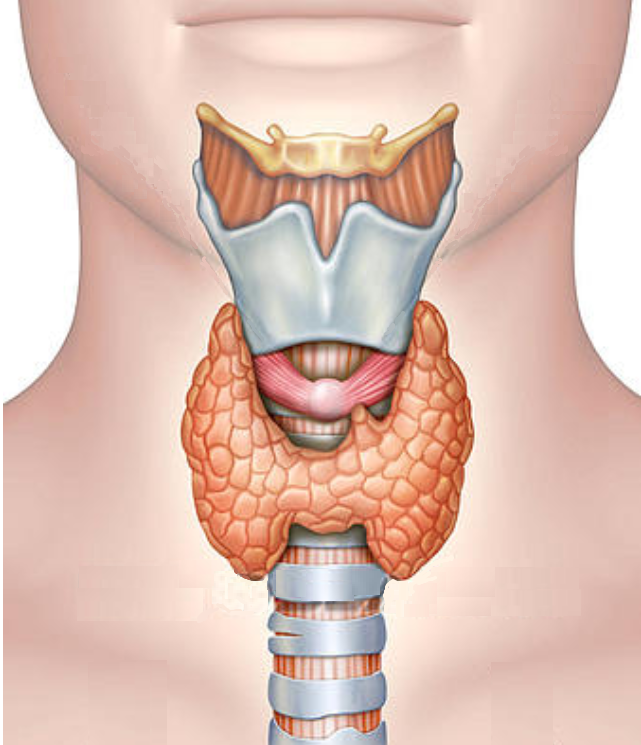 Les glandes parathyroïdes
Quatre petites glandes à l’arrière de la thyroïde.

Elles fabriquent et libèrent une hormone qui  aide à contrôler le taux de calcium dans le sang.
C’est la parathormone

La plus grande partie de ce calcium est stockée dans les os.
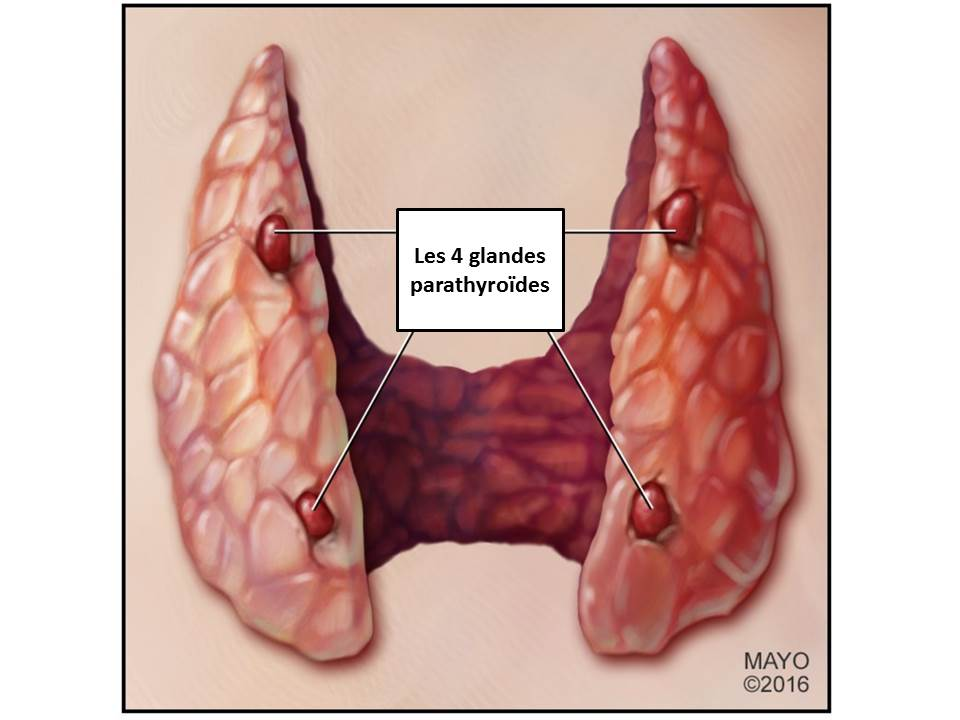 4. Les glandes surrénales et le pancréas
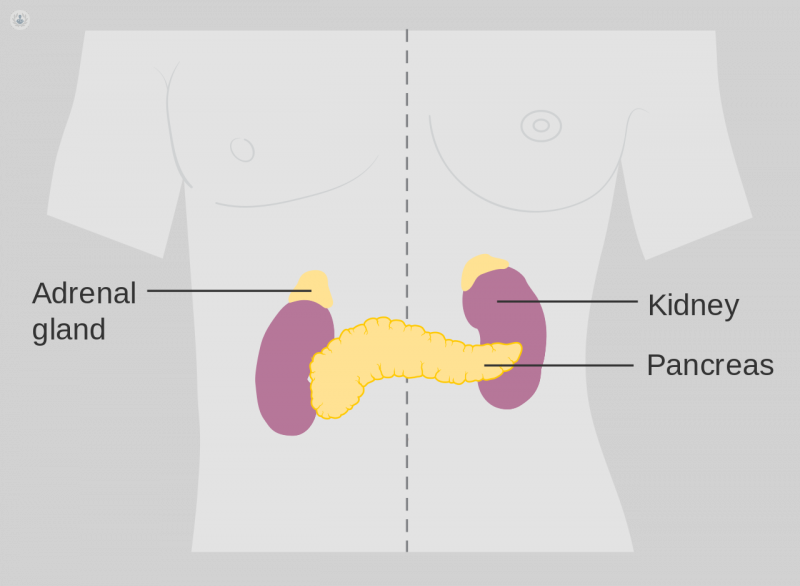 Les glandes surrénales
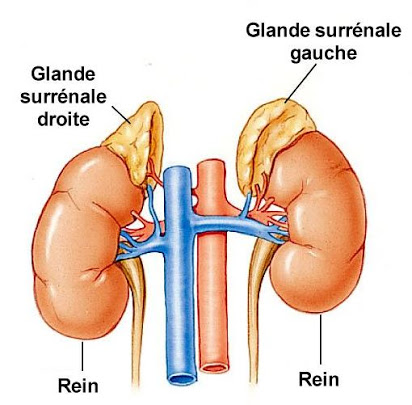 Situées au-dessus de chaque rein, les glandes surrénales sont chacunes constituées de deux parties.

Elles produisent des hormones qui ont un rôle majeur sur nos fonctions corporelles. Elles jouent notamment sur :
La fréquence cardiaque et la pression artérielle (en situation de stress) avec l’adrénaline et la noradrénaline
Le taux de sel et de glucide dans le corps avec le cortisol
Le développement sexuel avec les androgènes et les oestrogènes
[Speaker Notes: La corticosurrénale (partie externe)
La médullosurrénale (partie interne)]
Le pancréas
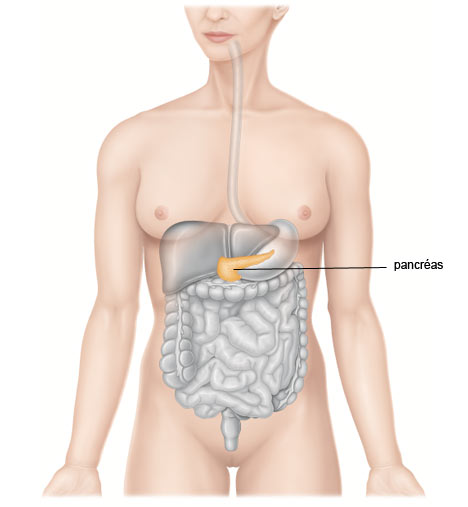 Situé sous l’estomac, le pancréas contrôle et régule le taux de sucre dans le sang en libérant dans le sang deux hormones principales :

L’insuline qui fait baisser la quantité de sucre contenue dans le sang en stimulant son absorption par le foie et les muscles.

Le glucagon qui fait augmenter la quantité de sucre contenue dans le sang en stimulant sa libération par le foie. 

C’est lorsque ce système de délivrance d’hormones par le pancréas est défaillant que l’on parle alors de diabéte.
5. Les organes reproducteurs
Les organes reproducteurs, aussi appelés gonades, sécrètent des hormones sexuelles qui contrôlent le développement des caractères sexuels et la production de gamètes :
Les testicules produisent de la testostérone qui agit sur la production de spermatozoïdes, sur la pilosité, sur le développement des organes génitaux, sur la voix et sur la masse musculaire.

Les ovaires produisent de l’oestrogène qui agit sur le développement des organes génitaux et de la poitrine, sur la pilosité, sur le cycle menstruel et sur l’ovulation. La progestérone prépare le corps à la grossesse et régule le cycle menstruel.
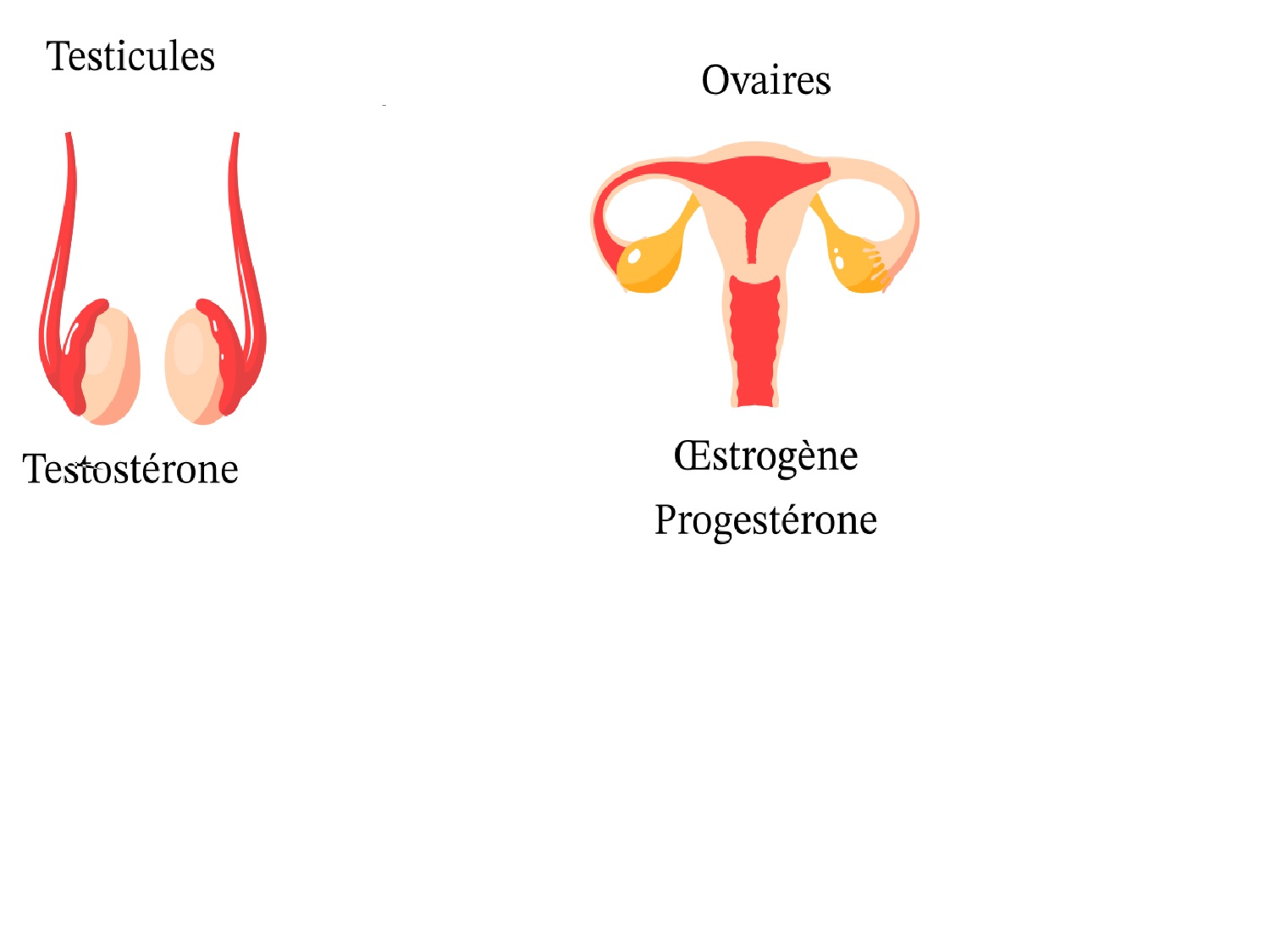 [Speaker Notes: Les testicules libèrent aussi en petite quantité des hormones sexuelles femelles et les ovaires des hormones sexuelles mâles]
6. Les perturbateurs endocriniens
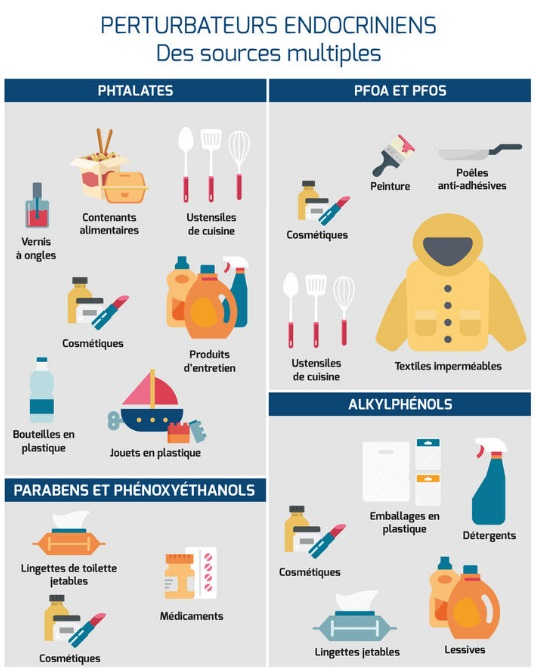 Les perturbateurs endocriniens sont des substances ou des mélanges chimiques capables de modifier le fonctionnement du système endocrinien. Ils sont présents dans : 
L’air
L’eau
Les aliments
Les pesticides
Les produits du quotidien (produits d’hygiène, cosmétiques, produits ménagers, etc.)

Ces perturbateurs sont susceptibles de favoriser l’apparition de diabète, de cancer, d’obésité ou encore d'altérer la fertilité.
[Speaker Notes: Parler de Yuka + agissent en substituant les hormones, en modifiant leur production par les glandes endocrines ou en perturbant leur bon fonctionnement, + fragiles = jeunes enfants, adolescents et femmes enceintes]
Texte à traduire
Why are Hormones Important?
Hormones act as chemical messengers that are released into the blood stream to act on an organ in another part of the body. Although hormones reach all parts of the body, only target cells with compatible receptors are equipped to respond. Over 50 hormones have been identified in humans and other vertebrates.

Hormones control or regulate many biological processes and are often produced in exceptionally low amounts within the body. Examples of such processes include:
•	blood sugar control (insulin);
•	differentiation, growth, and function of reproductive organs (testosterone (T) and estradiol); and
•	body growth and energy production (growth hormone and thyroid hormone).
Much like a lock and key, many hormones act by binding to receptors that are produced within cells. When a hormone binds to a receptor, the receptor carries out the hormone's instructions, either by altering the cell's existing proteins or turning on genes that will build a new protein. The hormone-receptor complex switches on or switches off specific biological processes in cells, tissues, and organs. […]

The endocrine system, made up of all the body's different hormones, regulates all biological processes in the body from conception through adulthood and into old age, including the development of the brain and nervous system, the growth and function of the reproductive system, as well as the metabolism and blood sugar levels. The female ovaries, male testes, and pituitary, thyroid, and adrenal glands are major constituents of the endocrine system.

How Can Chemicals Affect the Endocrine System?
Scientific research on human epidemiology, laboratory animals, and fish and wildlife suggests that environmental contaminants can disrupt the endocrine system leading to adverse-health consequences. It is important to gain a better understanding of what concentrations of chemicals found in the environment may cause an adverse effect. Various types of scientific studies (epidemiology, mammalian toxicology, and ecological toxicology) are necessary to resolve many of the scientific questions and uncertainty surrounding the endocrine disruptor issue. Many such studies are currently underway by government agencies, industry, and academia.

https://www.epa.gov/endocrine-disruption/what-endocrine-system
Glossaire
Sources
Définition | Hypothalamus | Futura Santé 
www.larousse.fr 
Les glandes surrénales 
Le rôle des hormones dans la puberté - Assistance scolaire personnalisée et gratuite - ASP.
Perturbateurs endocriniens. Ce qu'il faut retenir - Risques - INRS
Le système endocrinien et ses hormones | Société canadienne du cancer 
Le système endocrinien 
Définition du système endocrinien 
1. Endocrinien, KESAKO ? | Générations Cobayes 
https://www.passeportsante.net/fr/  
https://www.youtube.com/watch?v=esSfDjp1jkg
Merci !
Des questions ?